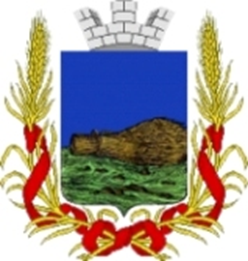 АДМИНИСТРАЦИЯ  СЕВСКОГО МУНИЦИПАЛЬНОГО РАЙОНА
БЮДЖЕТ ДЛЯ ГРАЖДАН
к решению сессии Севского районного Совета народных депутатов 
«О бюджете  Севского муниципального района Брянской области на 2023 год и плановый период 2024 и 2025 годов
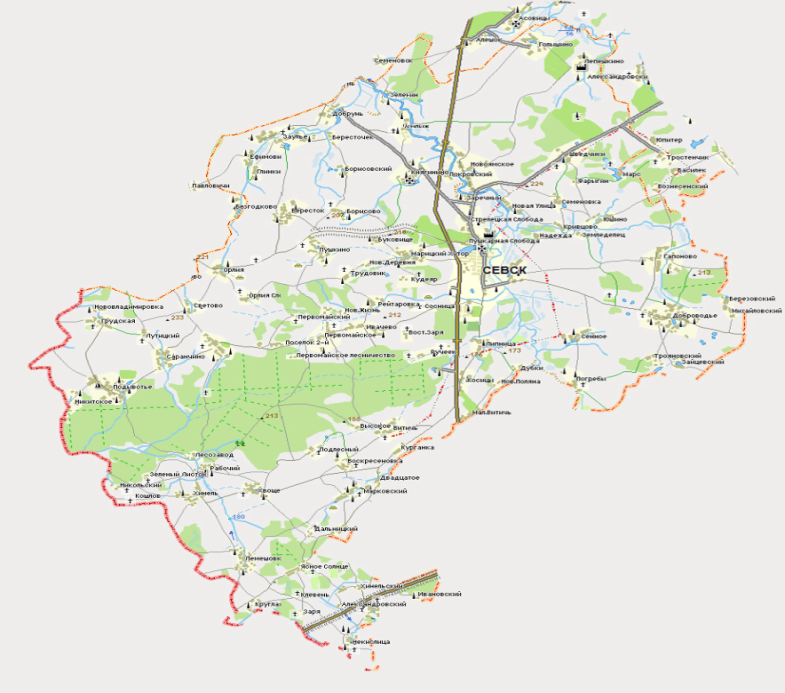 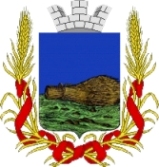 УВАЖАЕМЫЕ ЖИТЕЛИ ГОРОДА  СЕВСКА !
Бюджет муниципального района сформирован  на трехлетний бюджетный цикл с учетом показателей проекта социально-экономического развития района на   2023 год и плановый период 2024 и 2025 годов. Расходная часть бюджета ориентирована на сохранение социальных гарантий для жителей Севского муниципального района, предусмотрены средства на реализацию «майских» указов Президента России в части повышения оплаты труда отдельных категорий работников в 2023 году, повышение качества и доступности муниципальных услуг.  Исполнение бюджета в 2023-2025 годах планируется осуществлять в рамках 3 муниципальных программ.
      «Бюджет для граждан» - информационный сборник, который знакомит население района с основными положениями главного финансового документа - бюджета  Севского муниципального  района Брянской области на 2023 год и плановый период 2024 и 2025 годов, который  создан специально для того, чтобы каждый житель Севского района был осведомлен, как формируется и расходуется бюджет муниципального образования Севский район, сколько в бюджет поступает средств и на какие цели они направляются.
Мы открыты для ваших замечаний и конструктивных предложений.
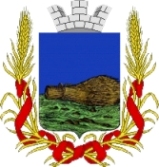 Основные понятия
Бюджет - форма образования и расходования денежных средств, предназначенных для финансового обеспечения задач и функций государства и местного самоуправления
Доходы бюджета - денежные средства поступающие в бюджет
Расходы бюджета - денежные средства, выплачиваемые из бюджета
Бюджетная система - совокупность федерального бюджета, бюджетов субъектов Российской Федерации, местных бюджетов и бюджетов государственных внебюджетных фондов
Межбюджетные трансферты - средства, предоставляемые одним бюджетом бюджетной системы другому бюджету бюджетной системы
Консолидированный бюджет - свод бюджетов бюджетной системы на соответствующей территории (без учета межбюджетных трансфертов между этими бюджетами)
Дефицит бюджета - превышение расходов бюджета над его доходами
Профицит бюджета - превышение доходов бюджета над его расходами
Бюджетный процесс – регламентируемая законодательством деятельность органов исполнительной власти, по составлению и рассмотрению проектов бюджетов, утверждению и исполнению бюджетов, контролю за их исполнением, осуществлению бюджетного учета, составлению, внешней проверке, рассмотрению и утверждению бюджетной отчетности
БЮДЖЕТНАЯ СИСТЕМА РОССИЙСКОЙ ФЕДЕРАЦИИ
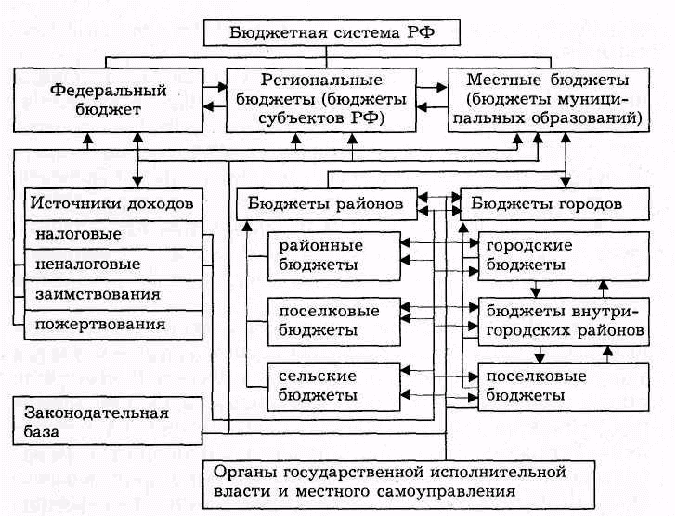 Основные понятия
ДОТАЦИИ - предоставляются  без определения конкретной цели их использования
СУБВЕНЦИИ -Предоставляются на финансирование «переданных» другим публично-правовым образованиям полномочий
СУБСИДИИ -Предоставляются на условиях долевого софинансирования расходов других бюджетов
межбюджетные трансферты – 
средства, предоставляемые одним бюджетом бюджетной системы Российской Федерации другому бюджету бюджетной системы Российской Федерации
Этапы составления и утверждения бюджета муниципального образования Севский муниципальный район
Нормативные правовые акты, регулирующие бюджетные правоотношения
Бюджетный прогноз социально-экономического развития Севского муниципального района
Основные направления бюджетной политики
Основные направления налоговой политики
Муниципальные программы Севского муниципального района
Что такое бюджет?БЮДЖЕТ – форма образования и расходования денежных средств, предназначенных для финансового обеспечения задач и функций местного самоуправления
ДОХОДЫ
 это поступающие в бюджет денежные средства (налоги, административные платежи и с боры, безвозмездные поступления)
Расходы
 это выплачиваемые из бюджета денежные средства на содержание муниципальных учреждений (образований, ЖКХ, культура), капитальное строительство и др.
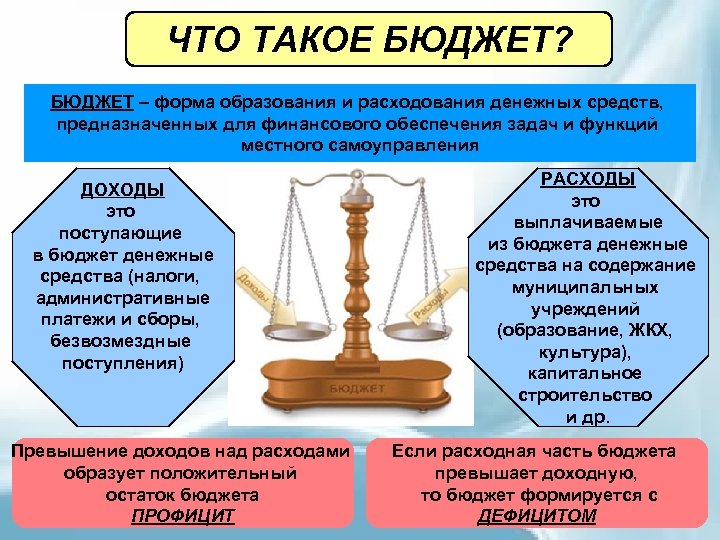 Превышение доходов над расходами образует положительный остаток бюджета 

ПРОФИЦИТ
Если расходная часть бюджета превышает доходную, то бюджет формируется с 

дефицитом
Основные понятияКак детализируются расходы?
Программные  расходы
Муниципальные программы
Функциональная структура
Направление средств
Ведомственная структура
Главные распорядители бюджетных средств
ПОКАЗАТЕЛИ ПРОГНОЗА СОЦИАЛЬНО-ЭКОНОМИЧЕСКОГО РАЗВИТИЯ РАЙОНА НА 2023 И НА ПЛАНОВЫЙ ПЕРИОД 2024 и 2025 ГОДОВ
Основные характеристики бюджета Севского муниципального района на 2023 год и на плановый период 2024 и 2025 годов годы (тыс.руб.)
Структура доходов бюджета Севского муниципального района на 2023 год и плановый период 2024 и 2025 годов
Налоговые доходы
Неналоговые доходы
Безвозмездные поступления
Доходы от предусмотренных законодательством Российской Федерации о налогах и сборах федеральных налогов и сборов, в том числе от налогов, предусмотренных специальными налоговыми режимами, региональных налогов, а также пеней и штрафов по ним
Дотации, субсидии, субвенции, иные межбюджетные трансферты из федерального и областного бюджета, а также безвозмездные поступления от физических и юридических лиц
Поступающие в бюджет платежи за оказание государственных услуг, за пользование природными ресурсами, за пользование государственной собственностью, от продажи государственного имущества, а также платежи в виде штрафов и иных санкций за нарушение законодательства
Структура доходной части бюджета Севского  муниципального района на 2023 год и плановый период 2024 и 2025 годов
Доходы бюджета района запланированы:

1) в 2023 году в сумме 464562,4 тыс. рублей, в том числе:
Налоговые и неналоговые доходы составят 157881,5 тыс. рублей; 
Безвозмездные поступления составят 306680,9 тыс. рублей.

2) в 2024 году в сумме 407290,2 тыс. рублей, в том числе:
Налоговые и неналоговые доходы составят 158625,4 тыс. рублей; 
Безвозмездные поступления составят 248664,8 тыс. рублей.

3) в 2025 году в сумме 475966,4 тыс. рублей, в том числе:
Налоговые и неналоговые доходы составят 170057,4 тыс. рублей; 
Безвозмездные поступления составят 305909,0 тыс. рублей.
Структура налоговых и неналоговых доходов бюджета Севского муниципального района оценка на 2022 год  и прогноз на 2023 год и плановый период 2024 и 2025  годов (тыс. руб.)
Структура налоговых и неналоговых доходов в 2022-2024 годы
Всего на 2023 год – 157 881,5 тыс. руб.
Всего 2024 году –
158 625,3
тыс. руб
Всего на 2025 год- 170 057,4
тыс. руб
Бюджет муниципального  района на 2023-2025 гг. является 
социально ориентированным.

Расходы на образование, культуру, 
социальную политику, физическую 
культуру и спорт в 2023 году составят 386146,8тыс. руб. или 83,1% всех расходов бюджета.
РАСХОДЫ БЮДЖЕТАРасходы бюджета – выплачиваемые из бюджета денежные средства.
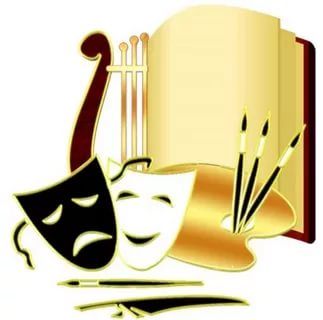 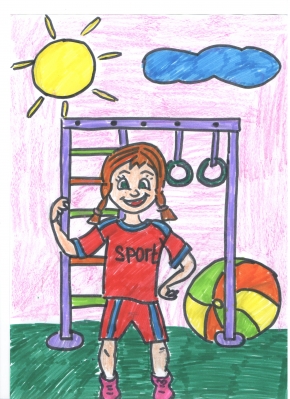 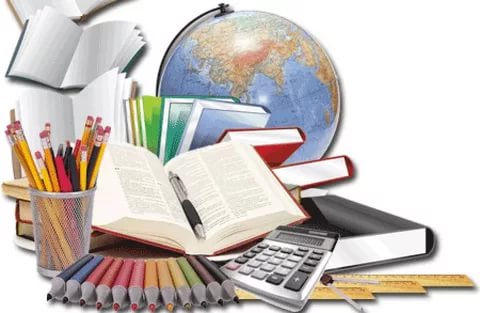 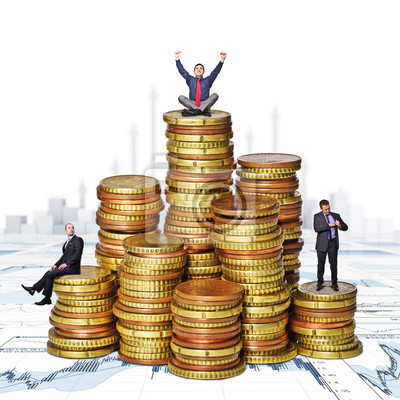 Каждый из разделов классификации имеет перечень подразделов, которые отражают основные направления реализации соответствующей функции
Полный  перечень     разделов и подразделов классификации расходов  бюджетов  приведен в статье 21 Бюджетного кодекса     Российской      Федерации
Структура расходов бюджета Севского муниципального района  на 2023 год и плановый период 2024-2025 годов
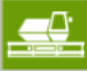 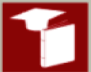 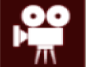 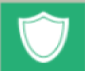 Образование
Национальная
 экономика
Кинематография
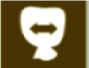 Межбюджетные 
трансферты
Межбюджетные трансферты
Общегосударст-венные вопросы
Национальная
 безопасность и
 правоохранительная 
деятельность
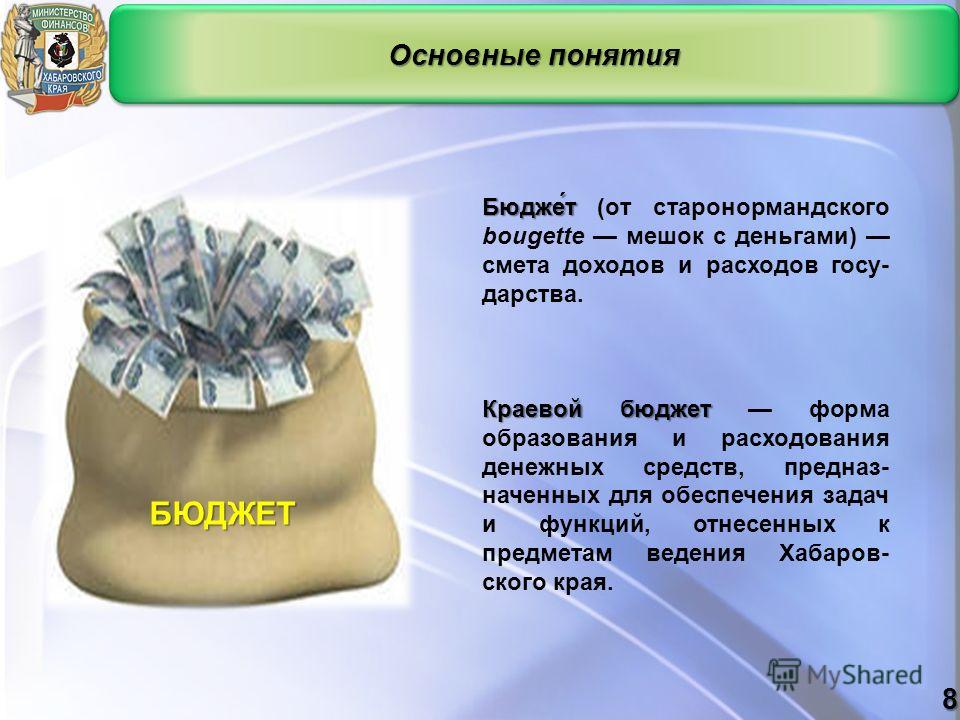 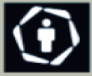 Культура,
Социальная политика
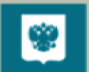 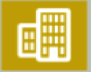 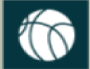 Физическая культура и спорт
Жилищно-коммунальное хозяйство
Например, в составе раздела «Образование», 
в том числе, выделяются:
 - дошкольное образование; 
 общее образование;
дополнительное образование; 
 молодежная политика и оздоровление детей;
- другие вопросы в области образования
Расходы бюджета тыс. руб.
Структура расходов бюджета муниципального района в 2023 – 2025 годах
Раздел «Общегосударственные расходы» (руб.)
Разделы «НАЦИОНАЛЬНАЯ ОБОРОНА» и «НАЦИОНАЛЬНАЯ БЕЗОПАСНОСТЬ И ПРАВООХРАНИТЕЛЬНАЯ ДЕЯТЕЛЬНОСТЬ» (руб.)
Разделы «НАЦИОНАЛЬНАЯ ЭКОНОМИКА» и «ЖИЛИЩНО-КОММУНАЛЬНОЕ ХОЗЯЙСТВО»   (руб.)
Расходы на социально-культурную сферу (руб.)
МЕЖБЮДЖЕТНЫЕ ТРАНСФЕРТЫ ОБЩЕГО ХАРАКТЕРА БЮДЖЕТАМ БЮДЖЕТНОЙ СИСТЕМЫ РОССИЙСКОЙ ФЕДЕРАЦИИ ( руб.)
Бюджет Севского муниципального района 
на 2023-2025 годы -Программный бюджет 
Муниципальные программы Севского муниципального района на 2023 год и плановый период 2024-2025 годов
Муниципальная программы  «Развитие образования Севского муниципального района (2023-2025 годы)»
Муниципальной      программы «Управление муниципальными финансами Севского муниципального района» (2023-2025 годы)
Муниципальной программы    «Реализация       полномочий высшего исполнительного органа  местного самоуправления (2023 -2025 годы)»
Непрограммные расходы
2023 год –17268,6
тыс.рублей
2024 год –9538,0 тыс.рублей
2025 год –9484,8
тыс.рублей
2023 год –278281,0
тыс.рублей
2024 год –229782,0
тыс.рублей
2025 год –229135,9,8
тыс.рублей
2023 год –165997,7
тыс.рублей
2024 год –160728,5
тыс.рублей
2025 год –226423,5
тыс.рублей
2023 год –3015,1 тыс.рублей
2024 год –7241,7 тыс.рублей
2025 год –10922,3
тыс.рублей
ИСТОЧНИКИ ВНУТРЕННЕГО ФИНАНСИРОВАНИЯДЕФИЦИТА БЮДЖЕТА МУНИЦИПАЛЬНОГО РАЙОНА
Бюджет  муниципального района прогнозируется с дефицитом 
На 2023 год в сумме     0,00 рублей. 
На 2024 год в сумме     0,00 рублей.
На 2025 год в сумме     0,00 рублей.
 Привлечение   кредитов от кредитных организаций на 2023-2025  годы не планирует.
Муниципальные внутренние заимствования  Севского муниципального района и муниципальные гарантии 2023-2025 годы не планируются.
Муниципальные внутренние заимствования муниципальным районом  в связи с отсутствием претендентов на получение муниципальных гарантий на момент формирования бюджета муниципального района на 2023-2025 годы предоставление муниципальных гарантий не планируется.
Финансовое управление Севского муниципального района
Адрес: 242440  г.Севск, Р.Люксембург,50.
тел./факс (483 56) 9-10-82
E-mail:fin_upr@mail.ru
СПАСИБО ЗА ВНИМАНИЕ !